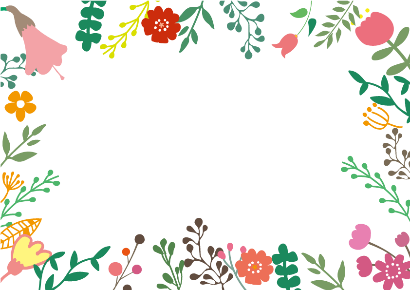 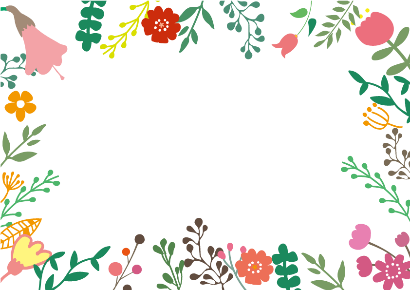 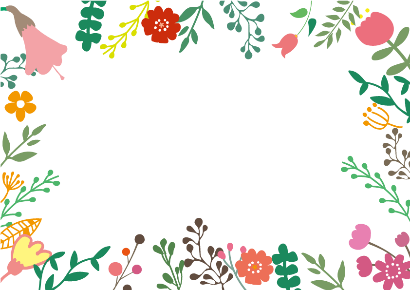 別紙２
市民活動フェスタ２０２０
参加団体交流会のご案内
市民活動フェスタ終了後、参加団体の皆さまの交流会を
開催いたします。
新しいつながりや、活動のヒントにぜひご活用ください。
※交流会に参加希望の方は人数を記入してください。
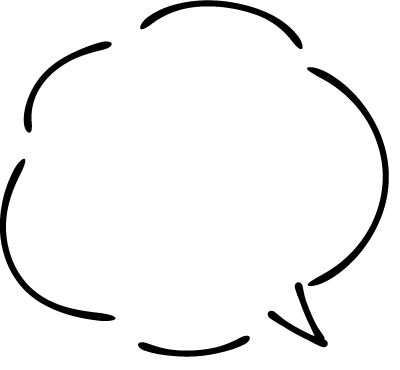 皆さまの参加を
　お待ちしております！
当日の飛び込み参加
　大 歓 迎♪
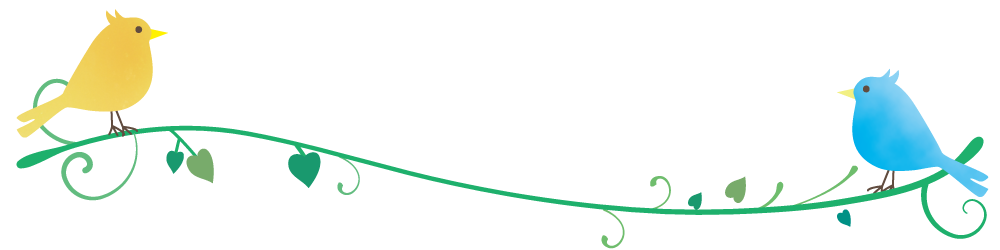 日　 時　令和２年３月２２日（日）
　　　　 午後３時～午後４時

会　 場　アルヴェ３階　市民交流サロン

参加費　１人１００円（お茶代として）
　　　　   ※会場でお支払いください。
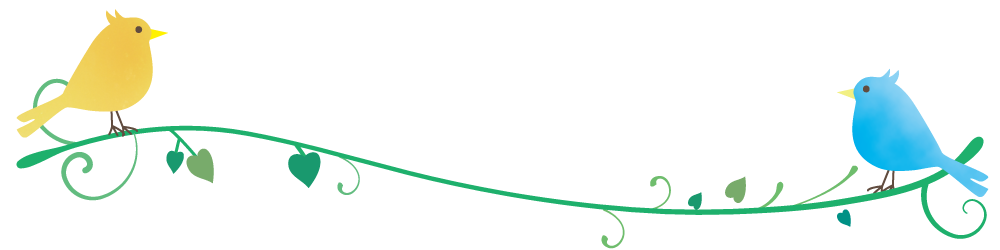 【お問合せ】「市民活動フェスタ2020」交流会事務局
　　　　　　  市民交流サロン（０１８－８８７－５３１２)
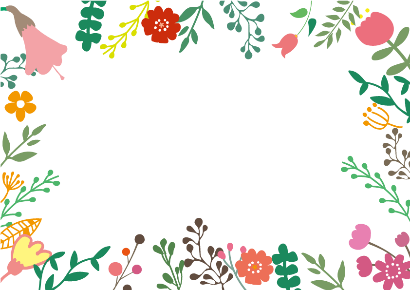 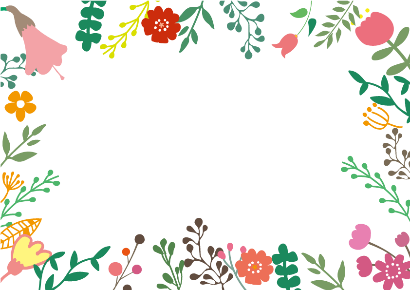 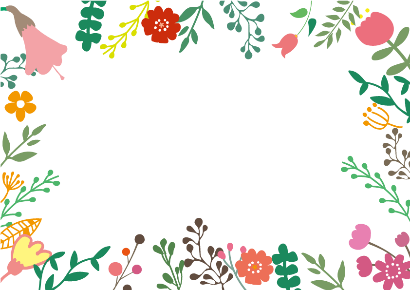